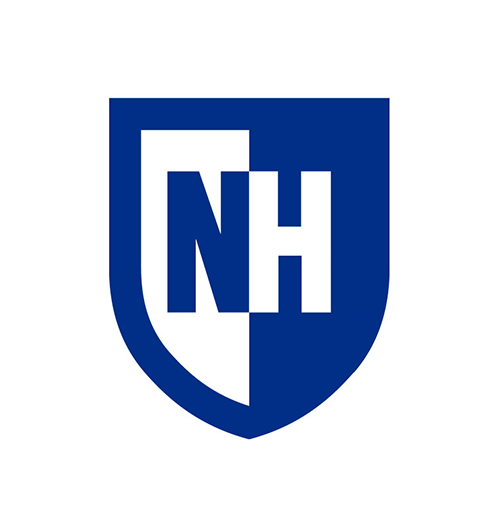 Novel 3D Printing Process for Improved Mechanical Properties of Tissue Engineering Scaffolds Jackie Desrosiers, Kyung-Jae Jeong*
Department of Chemical Engineering, University of New Hampshire, Durham, NH 03824
*Corresponding Author KyungJae.Jeong@unh.edu
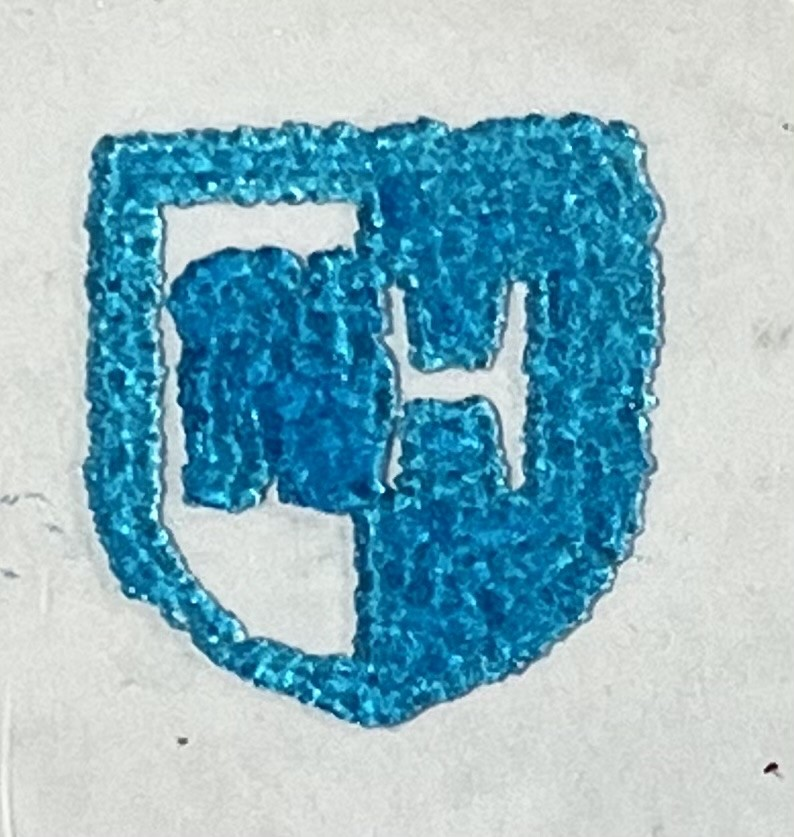 Introduction
Schematic
Live/Dead Confocal Imaging
A 3D printed bio-ink provide​s a complex structure with precise placement of cells and ECM, in a layer-by-layer process

Potential Applications
Modeling for disease and tissue development 
Methods to repair, regenerate, or replace damaged tissue

Challenges
Biocompatibility of the bio-ink and crosslinking methods
Mechanical stability of the crosslinked hydrogel

Goals 
To print a biocompatible ink with improved mechanical properties (stiffness and strength)
For the bio-ink to show noticeable advantages over current methods and solutions
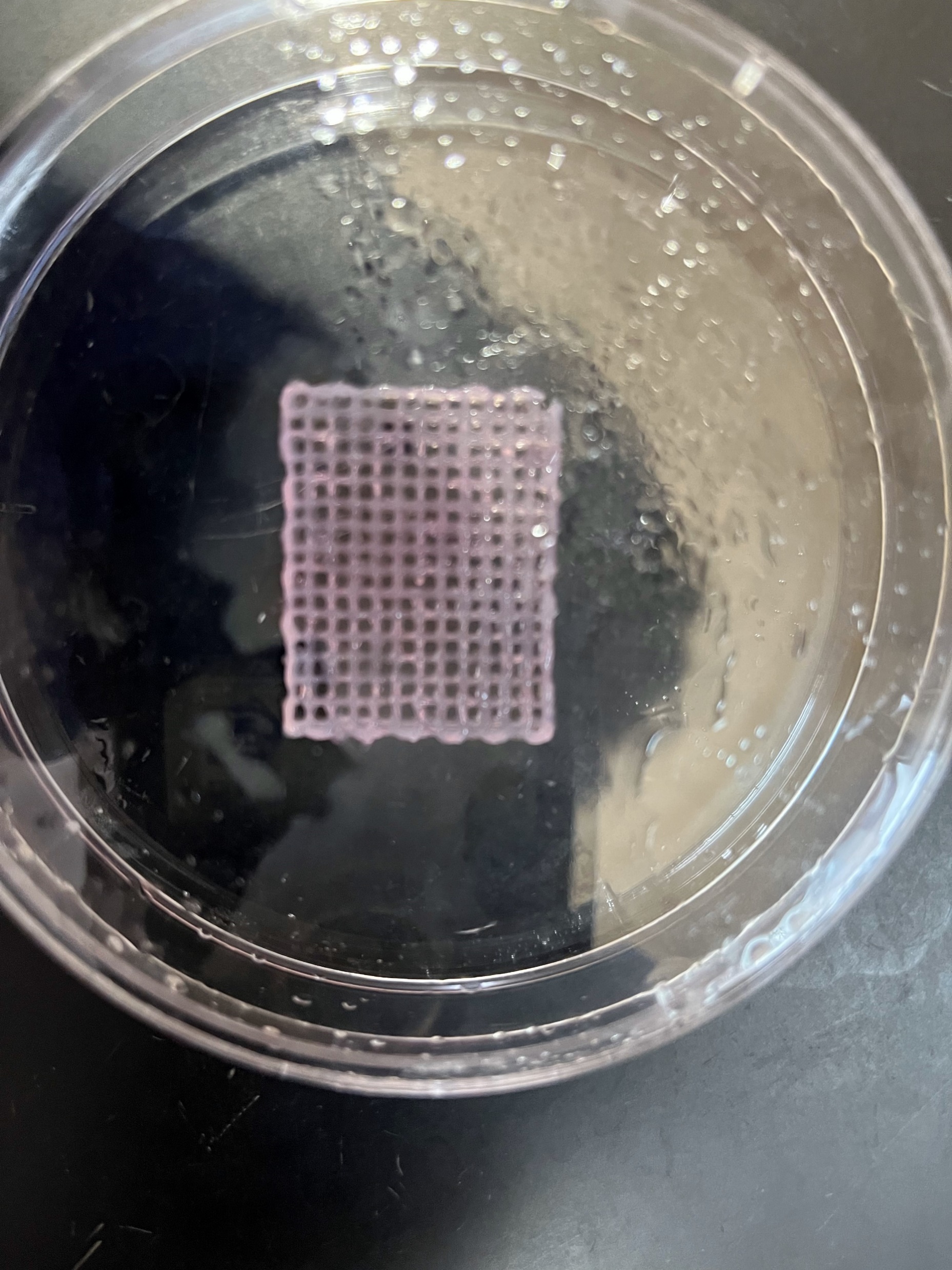 Day 1
Day 7 – 3D Projection
Day 7
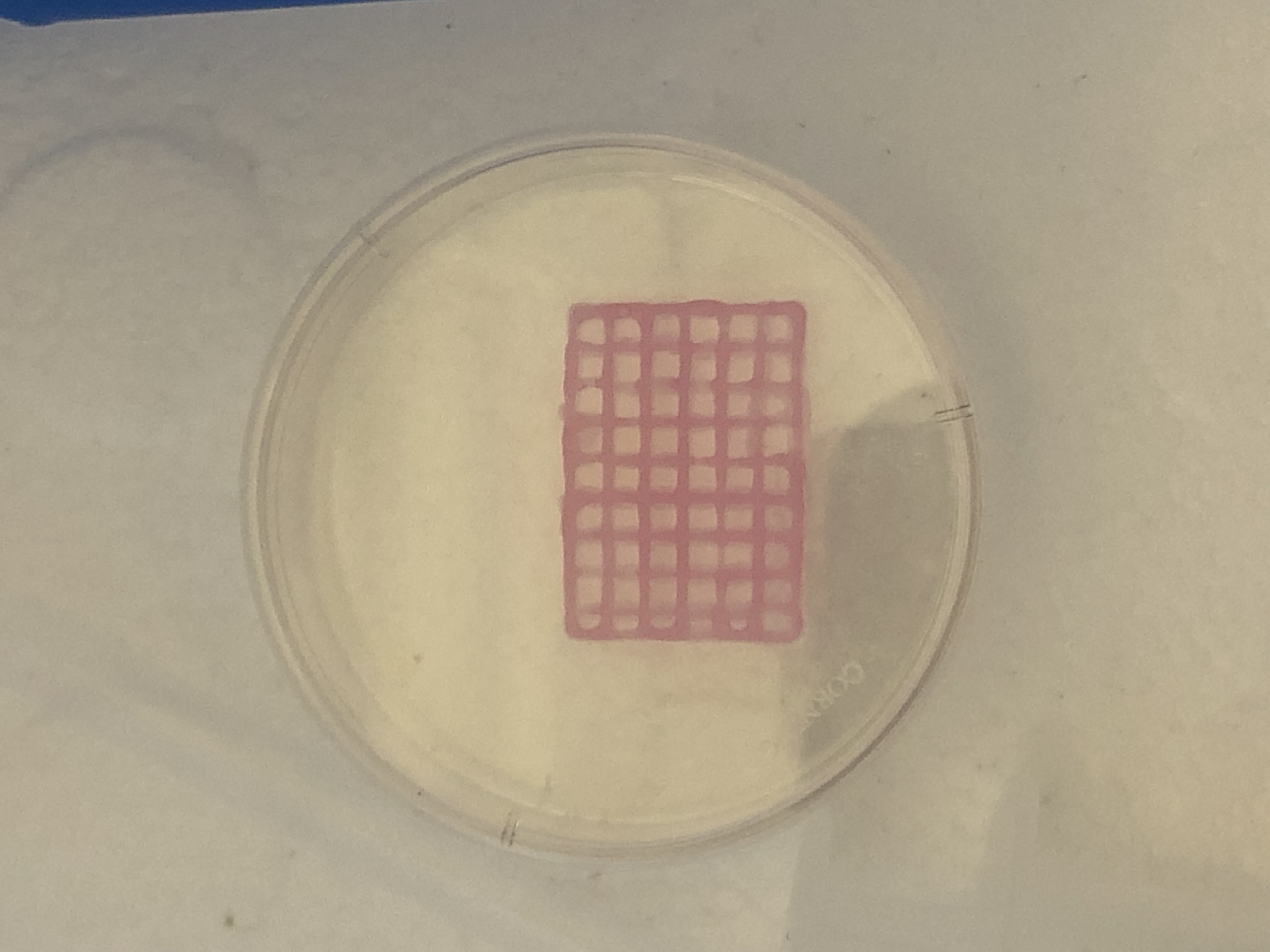 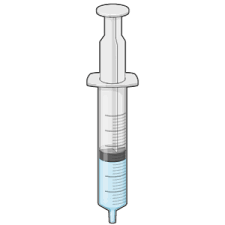 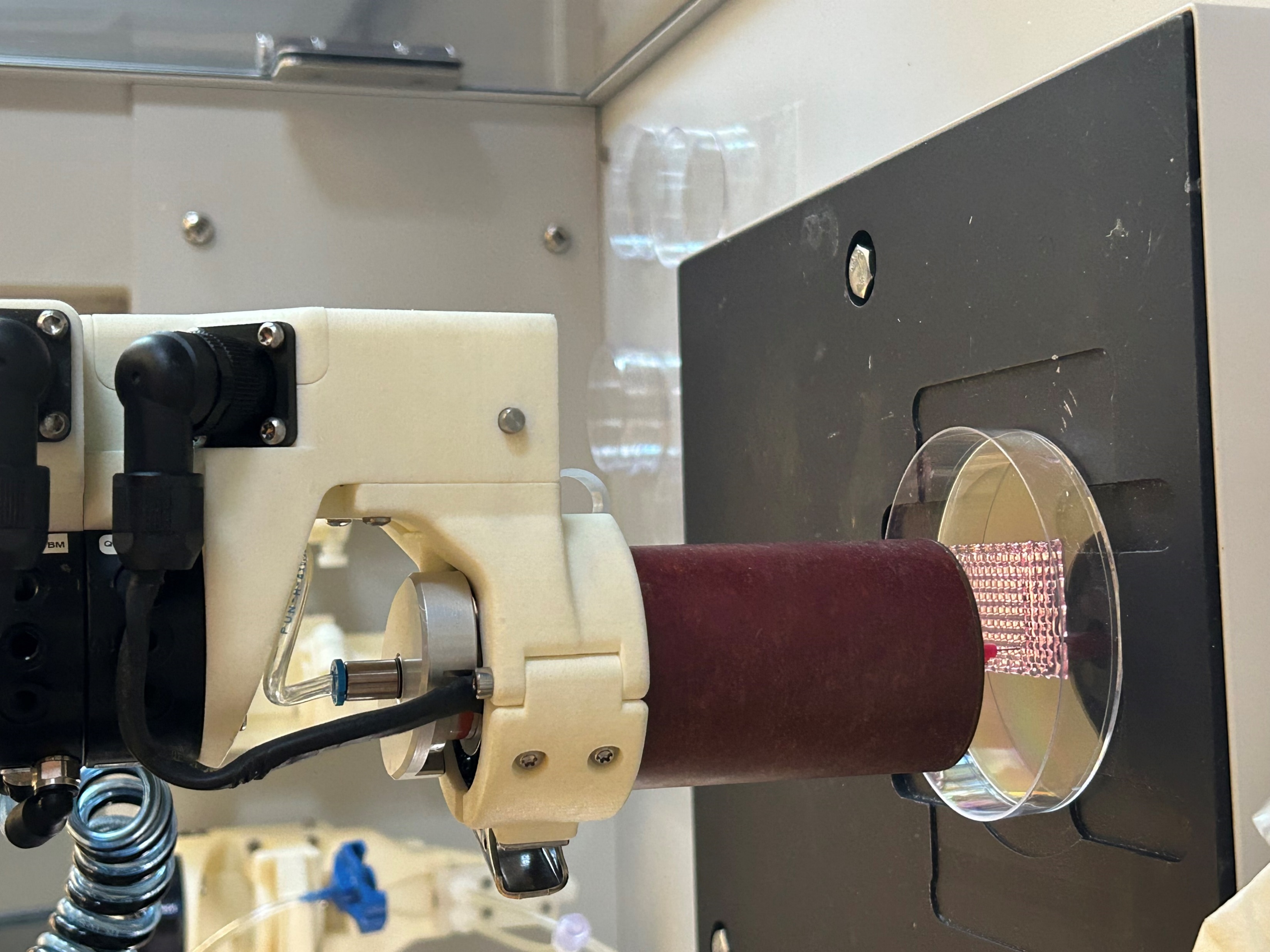 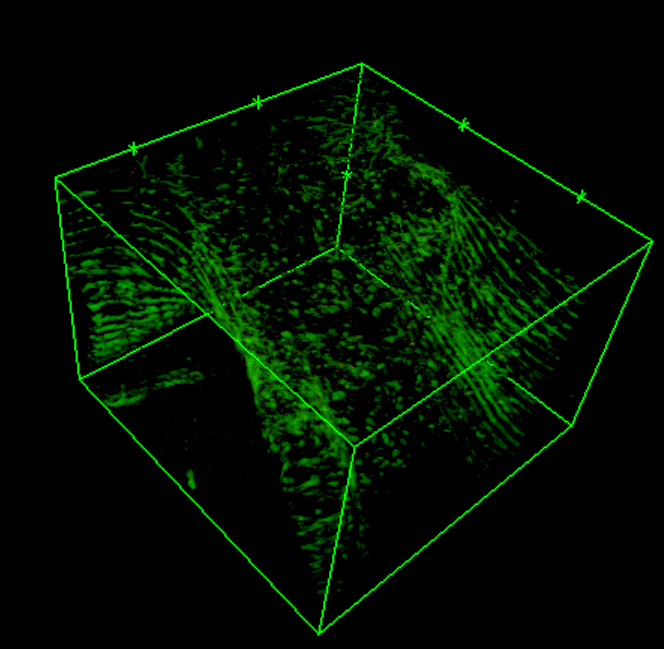 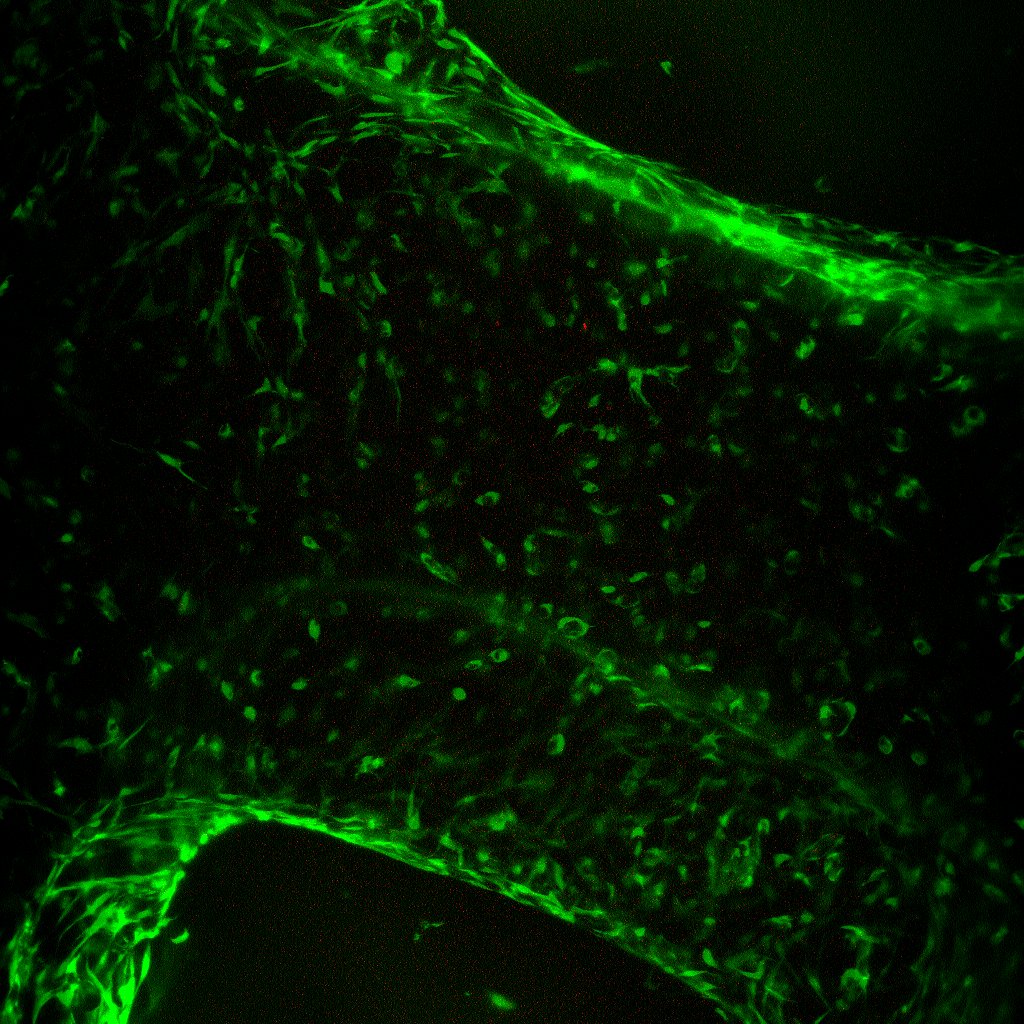 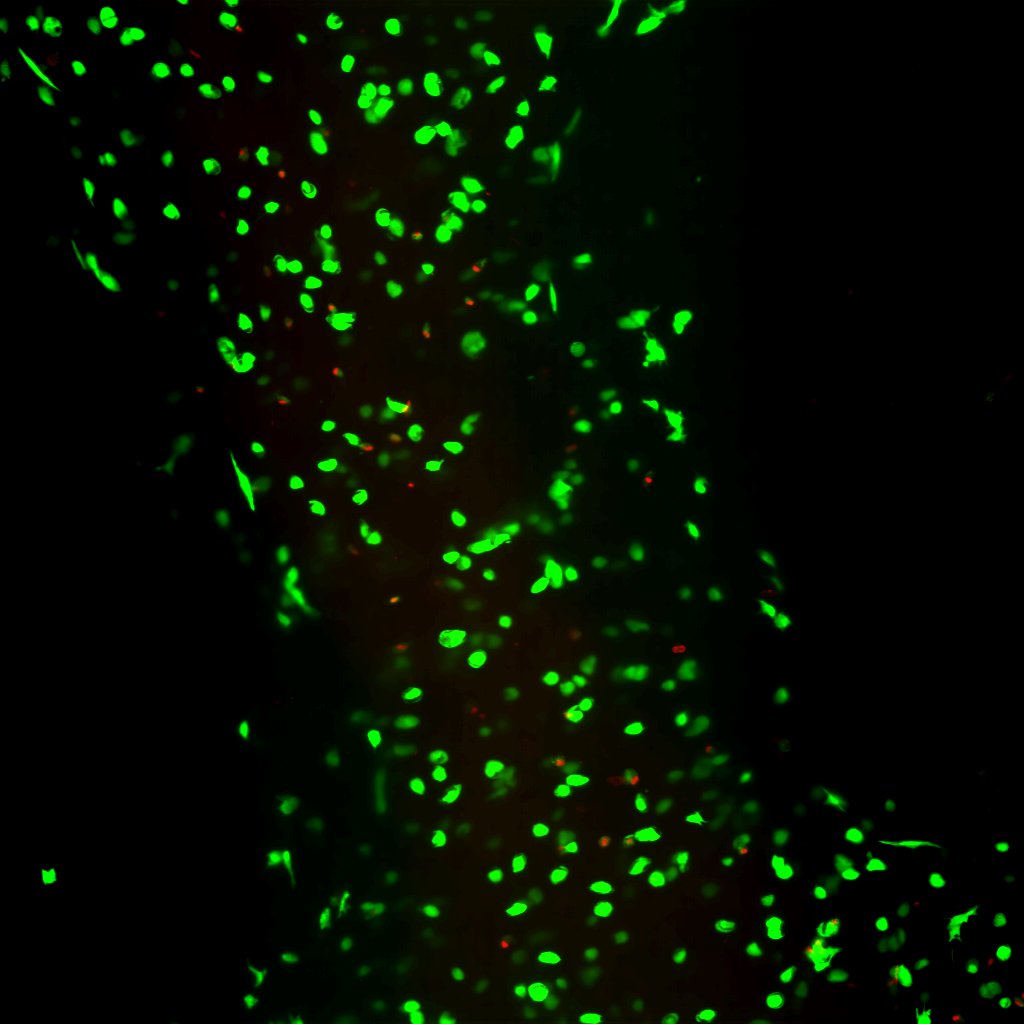 UV Only
Prepare bio-ink and cell mixture
Crosslink via mTG and Ca2+ bath
Crosslink via UV light
Print 3D Scaffold
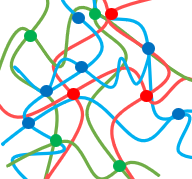 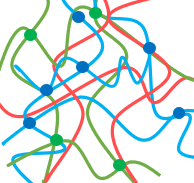 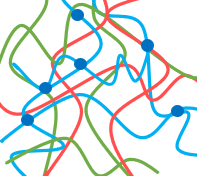 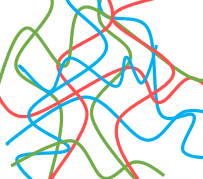 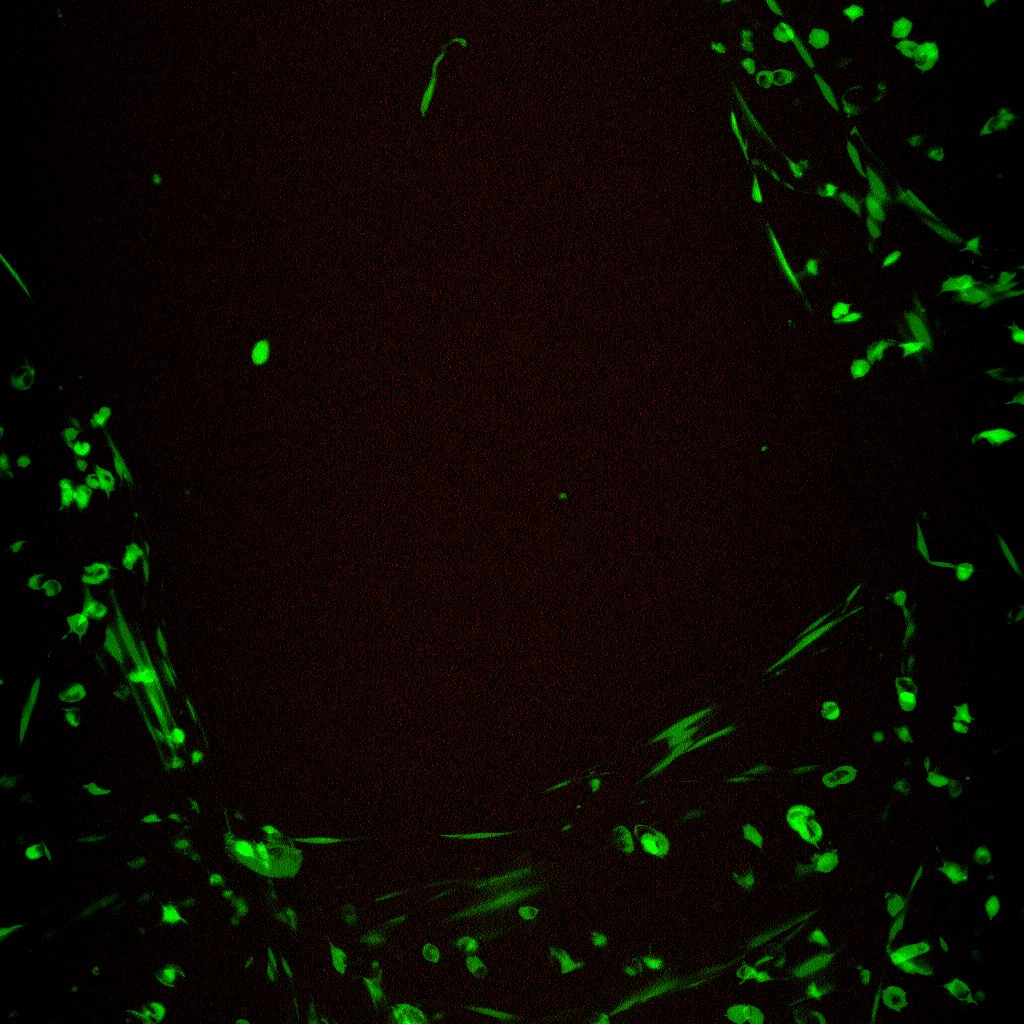 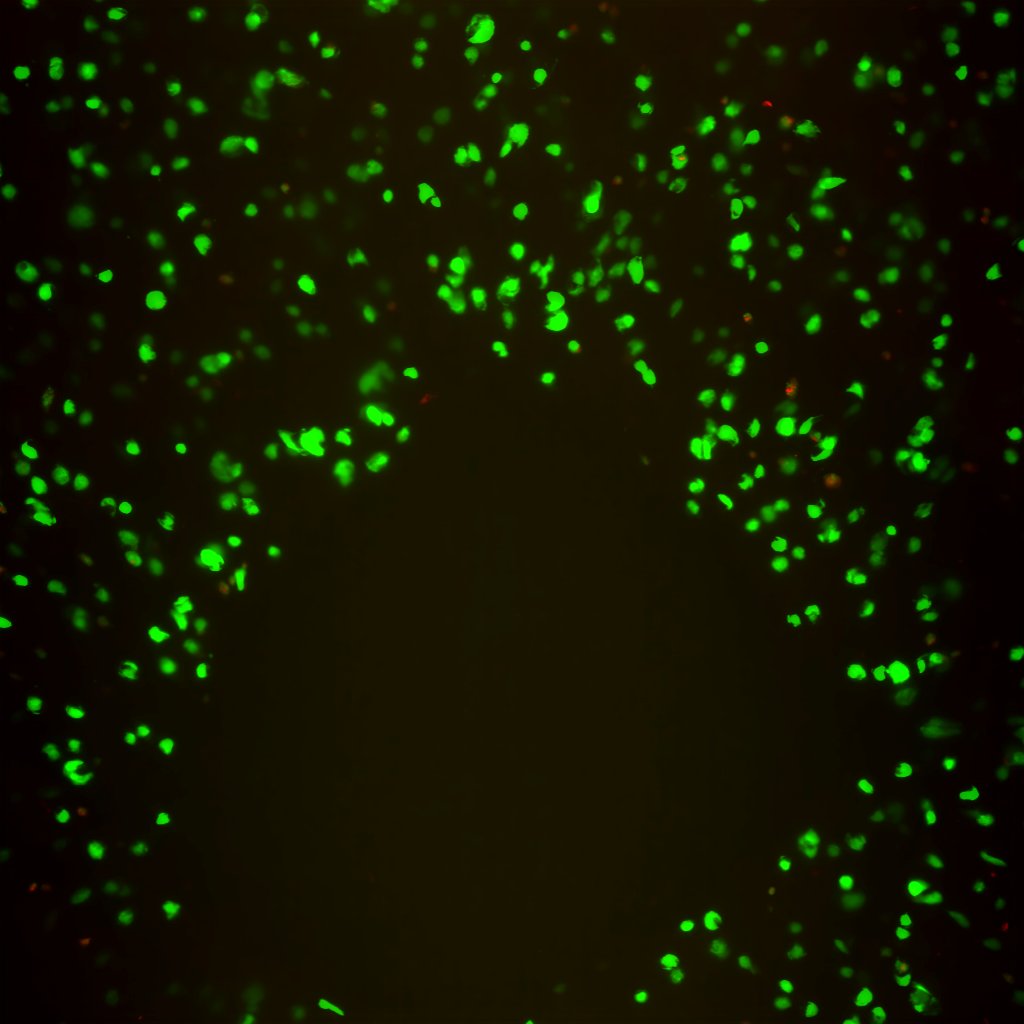 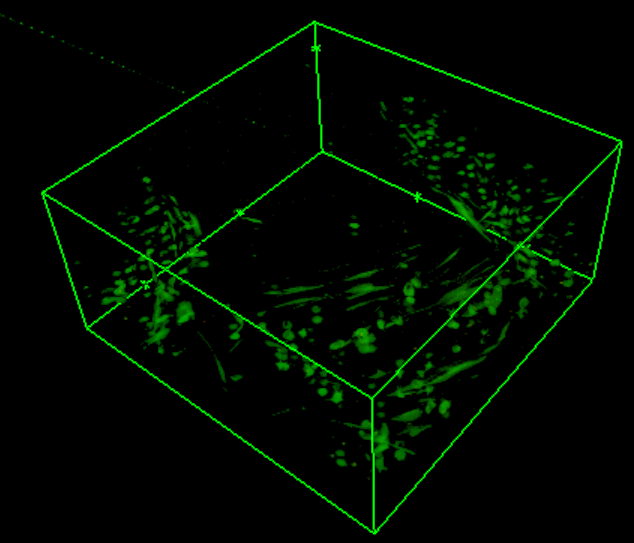 GelMA crosslinked via UV radiation
Alginate crosslinked via Ca2+
Gelatin crosslinked via mTG
UV + mTG
Methods
Physical Characterization of Bio-Ink
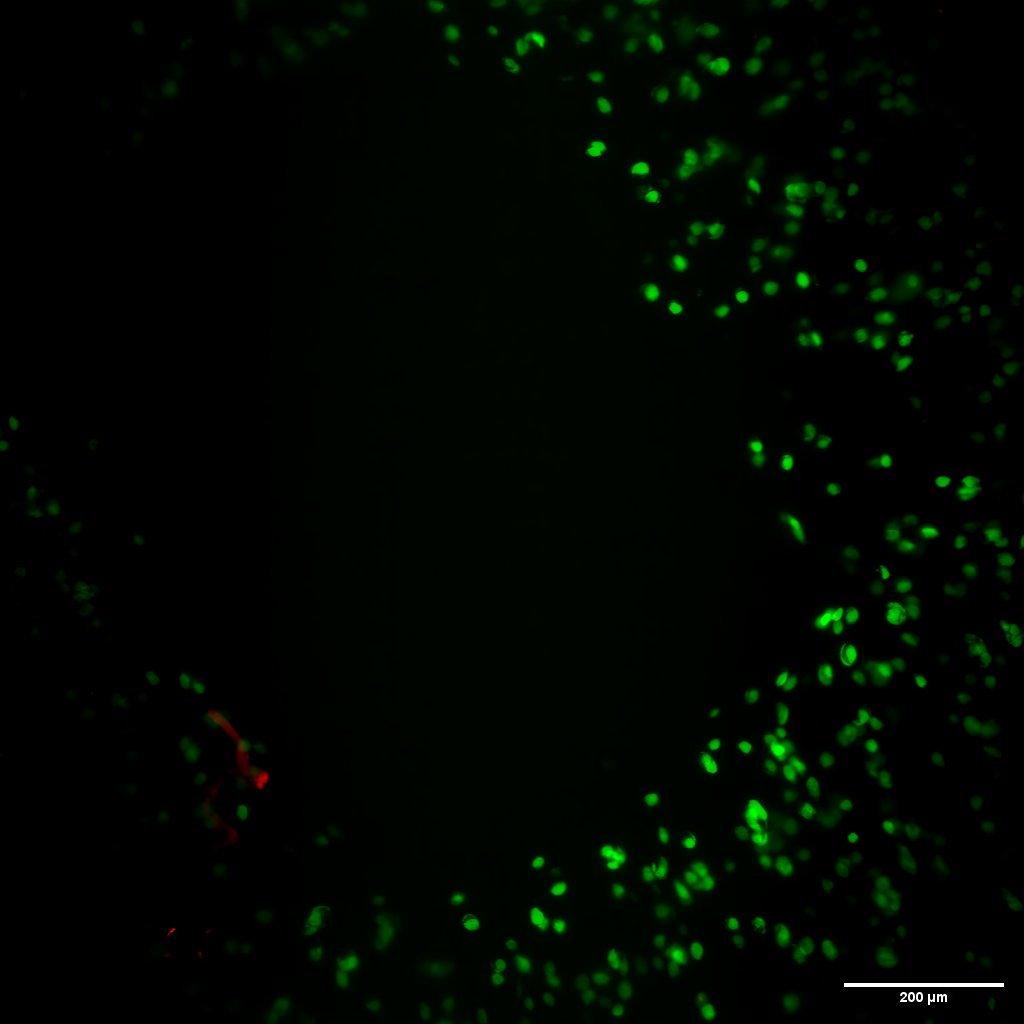 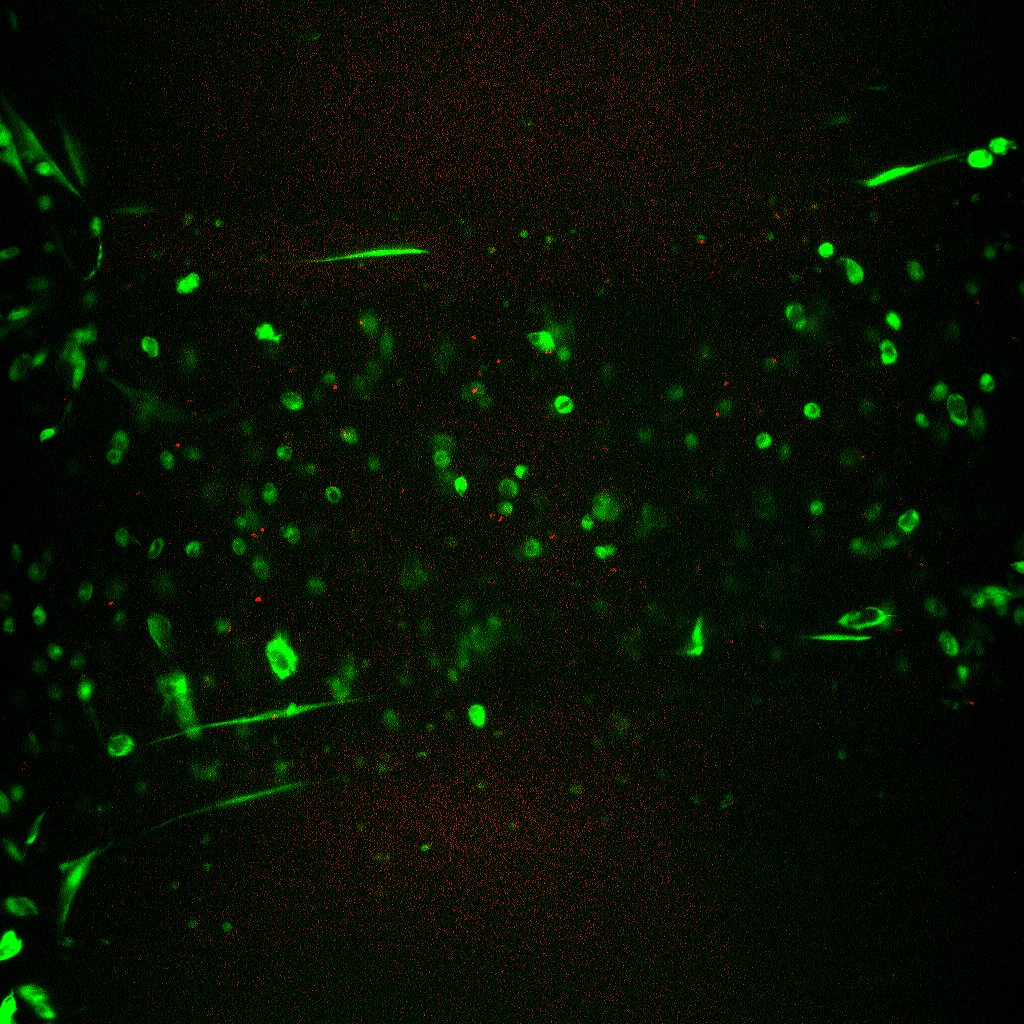 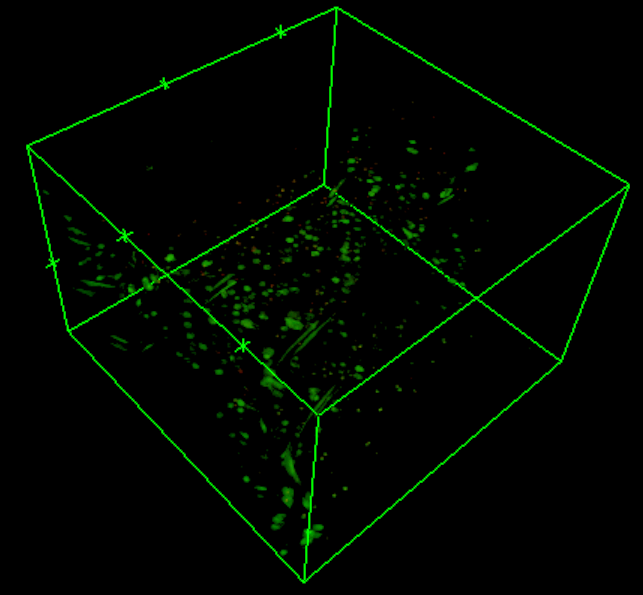 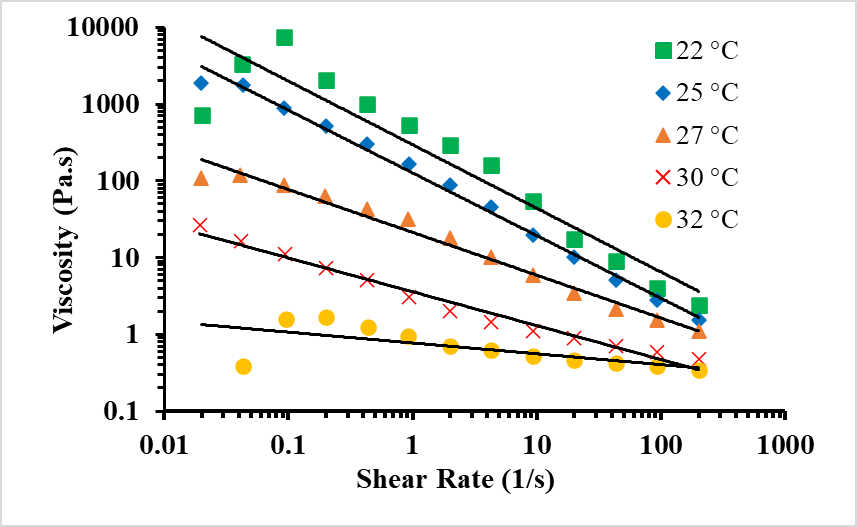 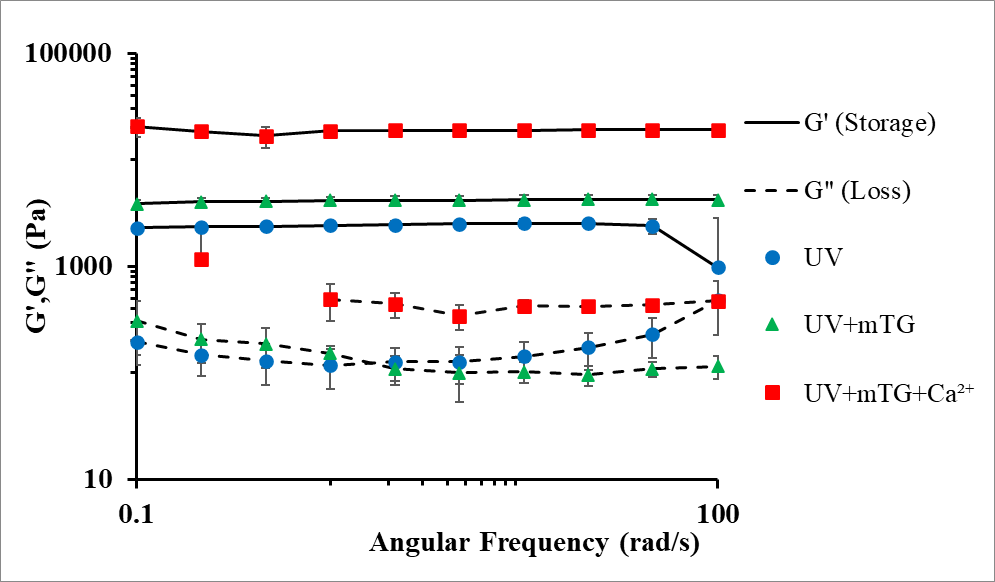 Crosslinking Methods
Photo-polymerization (GelMA)
Ionic crosslinking (Alginate with Ca2+)
Enzymatic crosslinking (Gelatin and mTG)

Preparation of Bio-ink
Sterile solution of Irgacure (0.5% w/v), Gelatin (5% w/v), and GelMA (5% w/v) 
Autoclaved alginate (1% w/v) added and dissolved at 37 ℃

Rheological Testing
TA Instrument AR 550
Viscosity measured as a function of shear rate
Stiffness measured as a function of time and angular frequency

Cell Culture
HDF cultured at 37 ℃ and 5% CO2
DMEM media supplemented with 1% penicillin/streptomycin and 10% bovine serum
HDF concentration of 5 x 106 cells/mL mixed in bioink

3D Bioprinting
BioAssemblyBot 400 & TSIM modeling software 
Bioink printed at 27 ℃, 10-15 psi, and 5 mm/s

Analysis
Live/Dead Confocal Imaging
AlamarBlue Assay
LDH Assay
c)
a)
UV + mTG + Ca2+
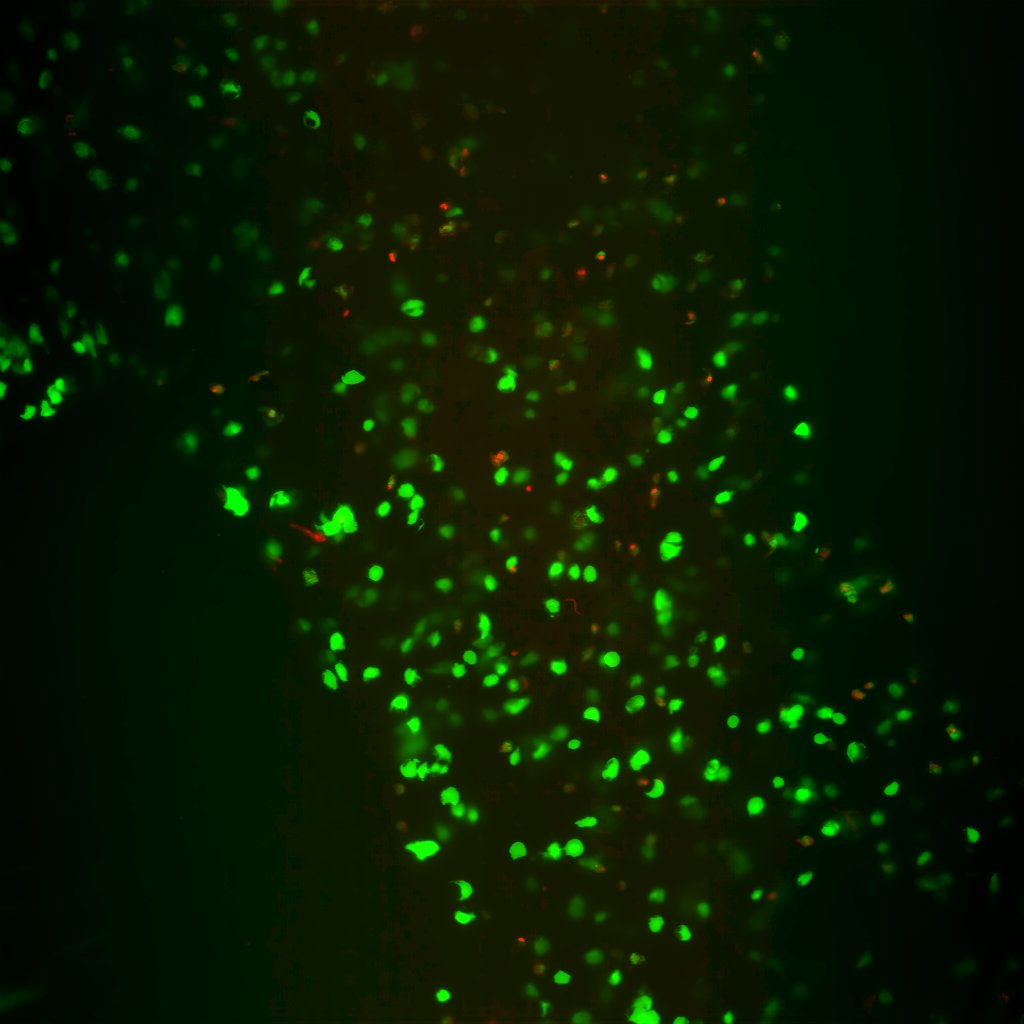 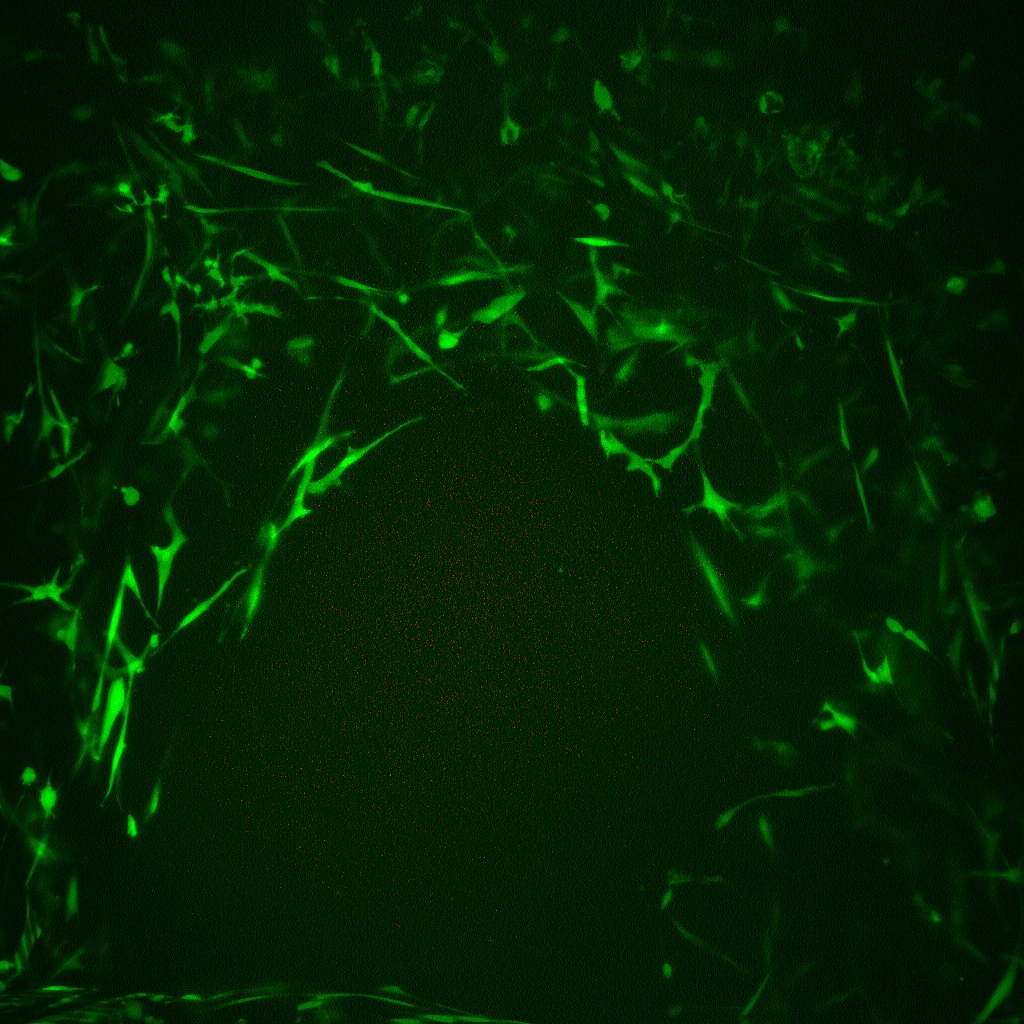 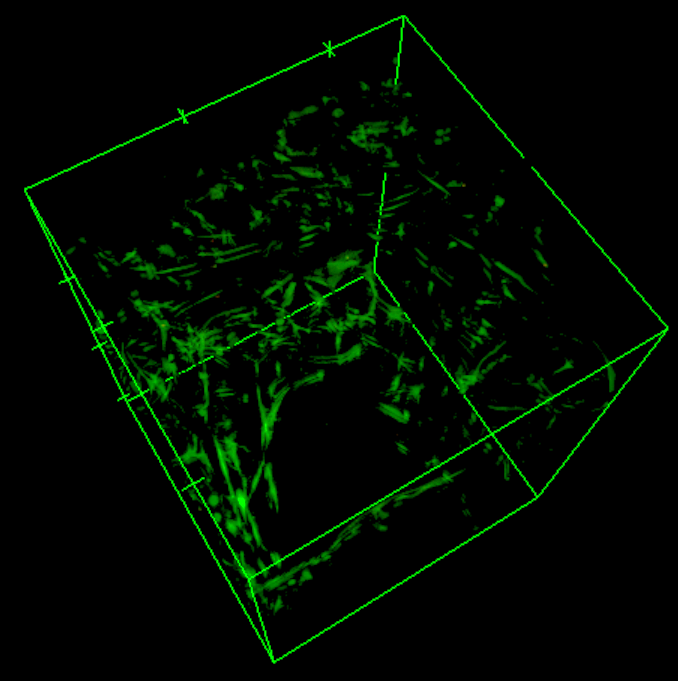 d)
b)
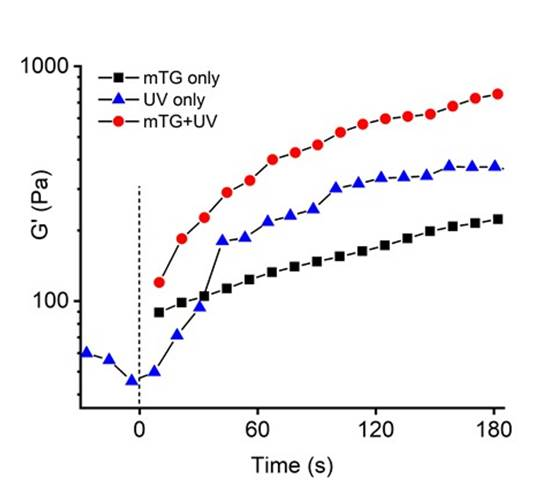 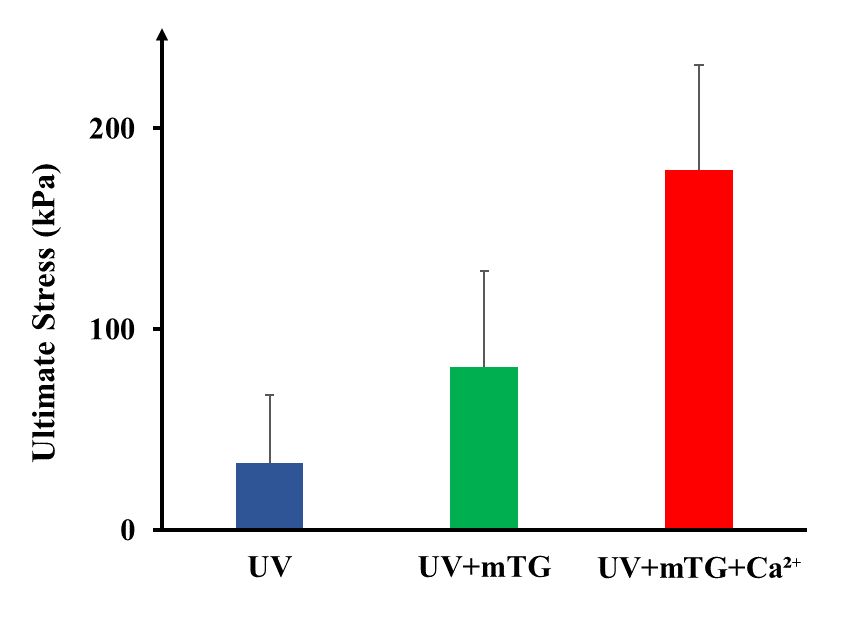 a) Viscosity measurement of bio-ink solution at varying temperatures
b) Storage modulus of hydrogel as it crosslinks overtime
c) Bio-ink stiffness measurement of different crosslinking methods
d) Bio-ink strength measurement of different crosslinking methods
UV + mTG + Ca2+ (delayed)
Research Summary
Bio-ink proved to be a shear-thinning fluid
Addition of both mTG and calcium crosslinking greatly increased the hydrogel stiffness
Live/Dead assay showed biocompatibility of the bio-ink and 3D bioprinting method
Over 7 days, HDF cells spread and proliferated with minimal cell death
Delayed crosslinking of calcium showed slightly better cell proliferation than immediate calcium crosslinking
Biocompatibility of 3D Printed Structure
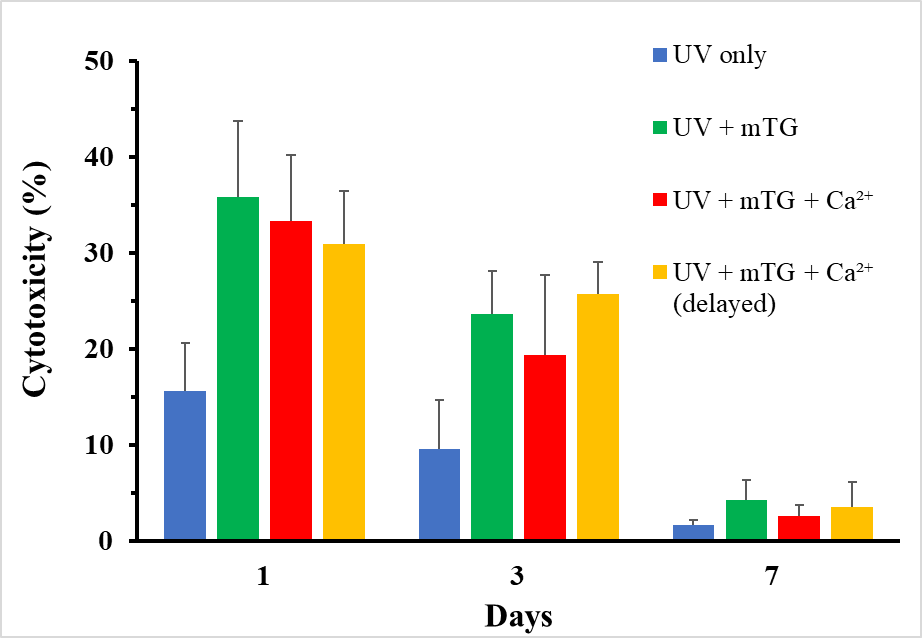 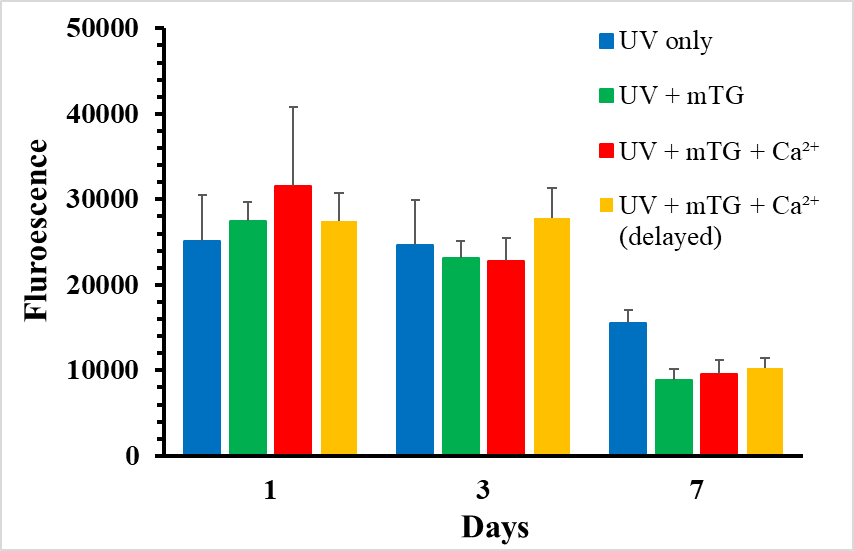 Acknowledgements
This research was sponsored by the U.S. National Science Foundation and was accomplished under the Grant No. OIA-1757371. Thank you to Mrinal Ganash for all his help and Maria Skidmore and Patrick Earley for their previous work.
LDH Assay Results, measuring cytotoxicity through cell plasma membrane damage within the sample
AlamarBlue Assay Results, measuring cell proliferation over time